Progetto cofinanziato da Unione Europea
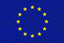 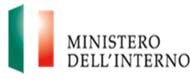 FONDO ASILO, MIGRAZIONE E INTEGRAZIONE - (FAMI) 2014-2020
Obiettivo Specifico: 2.Integrazione / Migrazione legale – Obiettivo Nazionale: 3. Capacity building‐ lett.j) Governance dei servizi Progetto: PROG‐601 ‐ S.I.R.C. Servizi interculturali regione Campania
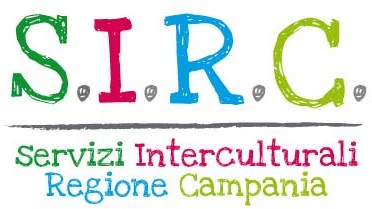 Risultati e prospettive di un intervento sistemico per il rafforzamento dei Servizi Pubblici in  Campania
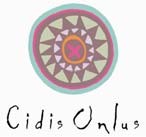 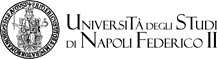 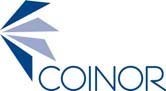 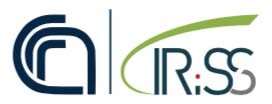 Periodo di realizzazione: Giugno 2017 – Marzo 2018
 
Il progetto ha visto, nei 10 mesi della sua «vita», il susseguirsi di azioni finalizzate al perseguimento di un obiettivo fondamentale che è stato quello di:

Migliorare i livelli di gestione ed erogazione dei servizi pubblici ed amministrativi rivolti ai cittadini dei Paesi Terzi della Regione Campania, puntando al miglioramento delle competenze interculturali e comunicative degli operatori pubblici 

In linea con il principio secondo cui l’accesso della popolazione immigrata ai Servizi Pubblici su un piede di parità ed in modo non discriminatorio con i cittadini nazionali è elemento essenziale per garantire l’integrazione.
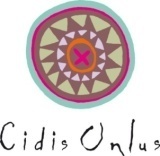 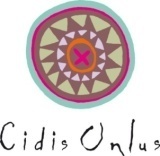 Alta Formazione in Comunicazione Interculturale

6 Percorsi, realizzati nelle province di Napoli, Caserta, Salerno, Avellino e Benevento, si sono rivolti in maniera trasversale ai diversi contesti lavorativi di operatori, funzionari e dirigenti del settore dell’immigrazione, italiani e stranieri, impiegati a vario titolo e livello nella Pubblica Amministrazione, che hanno sentito il bisogno di acquisire nuova conoscenza e nuovi strumenti da mettere in pratica nel loro lavoro di ogni giorno, innescando così un rinnovamento del settore pubblico. 
265 Operatori in tutta la Campania
Nello specifico i dati relativi alle singole province e destinatari sono i seguenti:
Napoli: 37 partecipanti
Benevento: 25 partecipanti
Caserta: 52 partecipanti
Avellino: 44 partecipanti
Salerno: 107 partecipanti
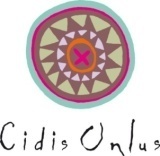 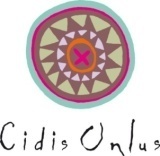 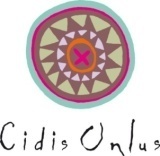 Mediazione Linguistico-Culturale
 
A supporto agli operatori pubblici è stato garantito il servizio di Mediazione linguistico-culturale a chiamata che, grazie ad un team di mediatori specializzati, ha fornito sostegno nelle attività di interpretariato, traduzione e facilitazione. L’agenzia di mediazione ha garantito per tutta la durata del progetto interventi realizzati da mediatori selezionati, della lingua e della nazionalità richiesta, di supporto all’operatore pubblico a seguito di una richiesta e di un’interlocuzione con un operatore esperto per ogni specifico caso.
Gli interventi richiesti e realizzati sono stati in totale 550 ed hanno interessato le seguenti lingue:
La squadra di mediatori è stata composta di 30 operatori formati e specializzati che hanno risposto a richieste da parte delle seguenti realtà:
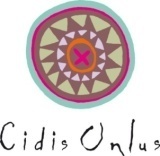 Seminari di approfondimento 
Sono stati svolti sei seminari di sensibilizzazione rivolti ai dipendenti pubblici agli addetti ai lavori e alla comunità intera, per promuovere un’azione di learning community rispetto al tema dell’intercultura e dell’immigrazione. Il primo sul tema dei Minori Stranieri non Accompagnati (MSNA), 4 sono stati rivolti allo studio del contesto Geopolitico dei principali Paesi di provenienza delle migrazioni, rispettivamente: Mali, Nigeria, Libia, Costa d’Avorio, ed uno sul potenziamento delle competenze degli operatori della Pubblica Sicurezza.  
 289 partecipanti
Azioni di riprogettazione in chiave Interculturale di 2 Servizi Pubblici

È stata infine sperimentata un’azione pilota di riprogettazione di 2 servizi in chiave interculturale.
L’obiettivo è stato quello mettere a sistema una buona pratica di intervento, per cui sono stati individuati due servizi territoriali la cui governance è stata affiancata nella riorganizzazione del proprio contesto lavorativo adattandolo quanto più possibile alle esigenze proprie e della propria utenza al fine di migliorarlo in termini di efficienza. I servizi territoriali su cui si è svolto l’intervento sono:
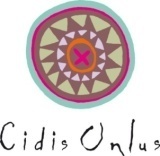 Materiali didattici

Durante i percorsi di formazione sono emersi una moltitudine di elementi e di input dall’aula  che si sono trasformati nella produzione di materiali che fungano da strumenti operativi per gli operatori 
incontrati nel contesto formativo e che servano a far fronte ai bisogni rilevati. 
Nello specifico sono in elaborazione e produzione una serie di linee guida che sintetizzino quanto emerso dalle formazioni rispetto a come attivare una comunicazione 
efficace in tre diversi ambiti:
Sanitario 
Penitenziario e forze dell’ordine 
Equipe coinvolte nella presa in carico di Minori Stranieri Non Accompagnati